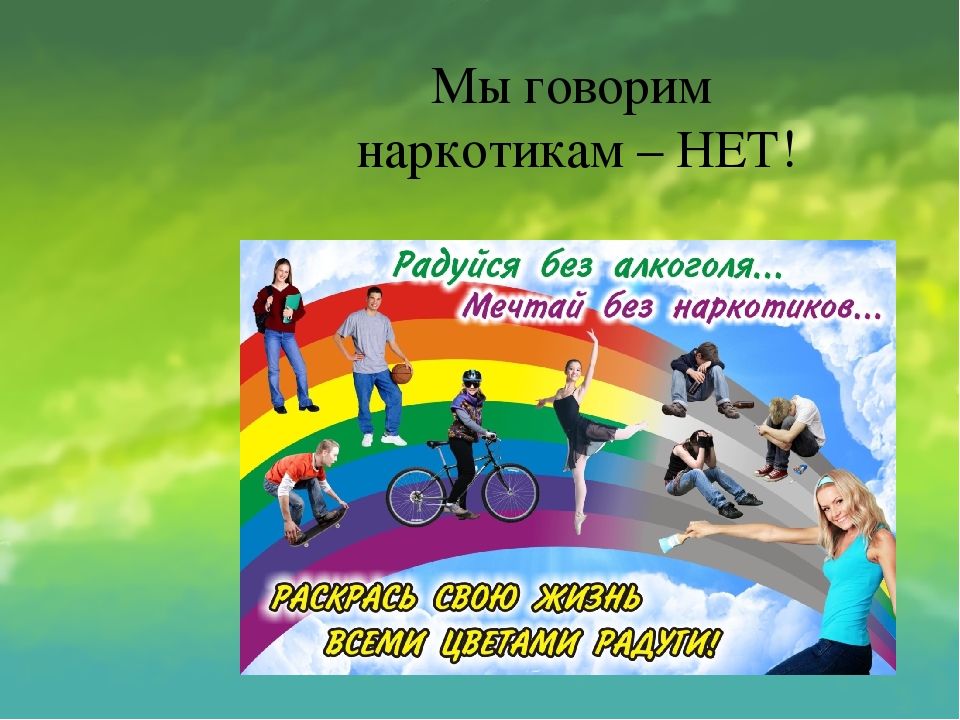 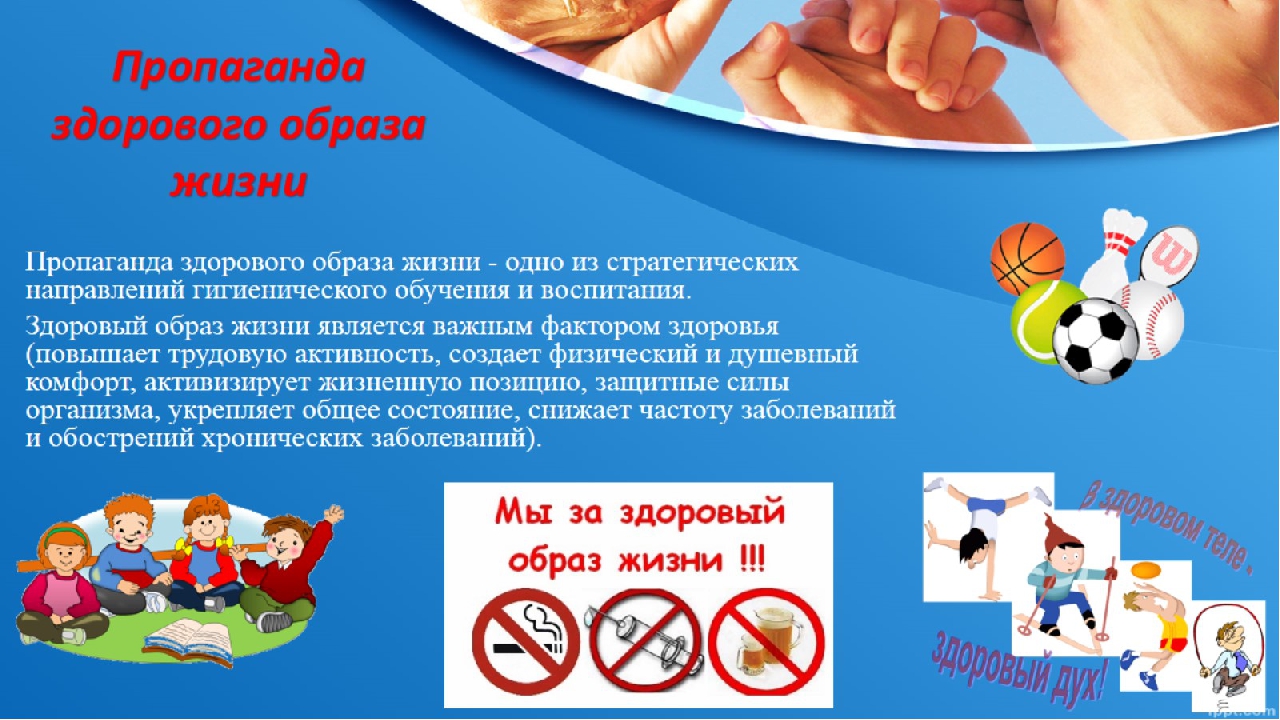 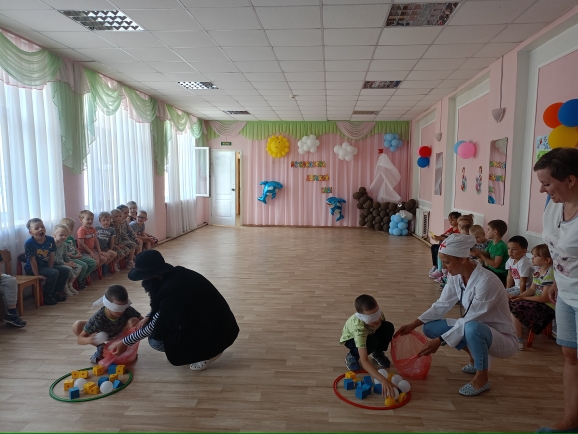 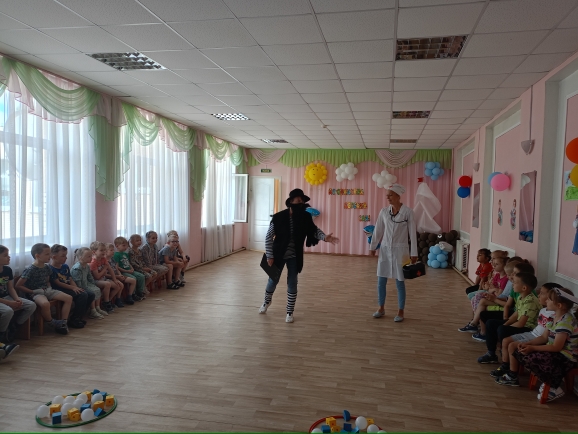 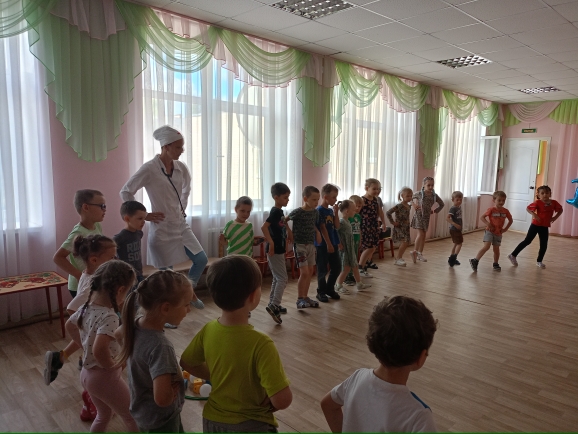 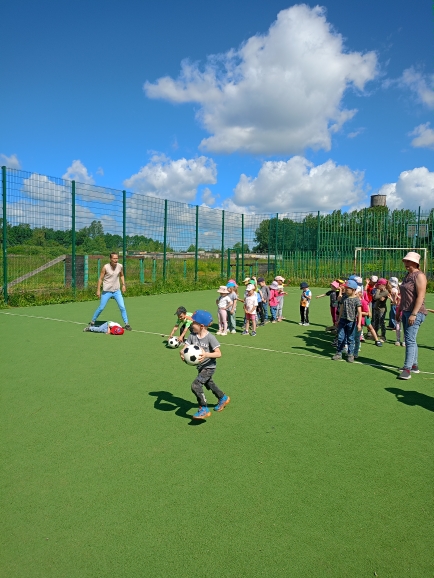 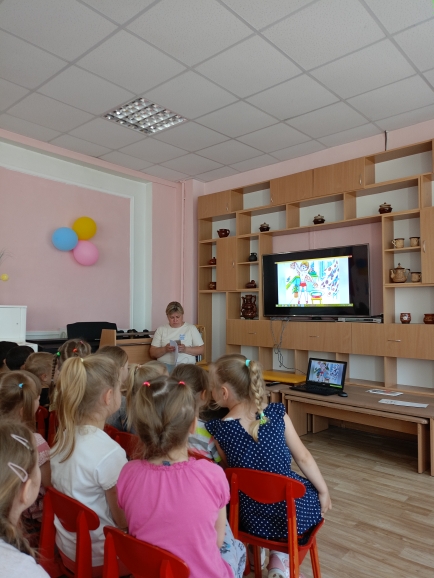 ПАМЯТКА ДЛЯ РОДИТЕЛЕЙ
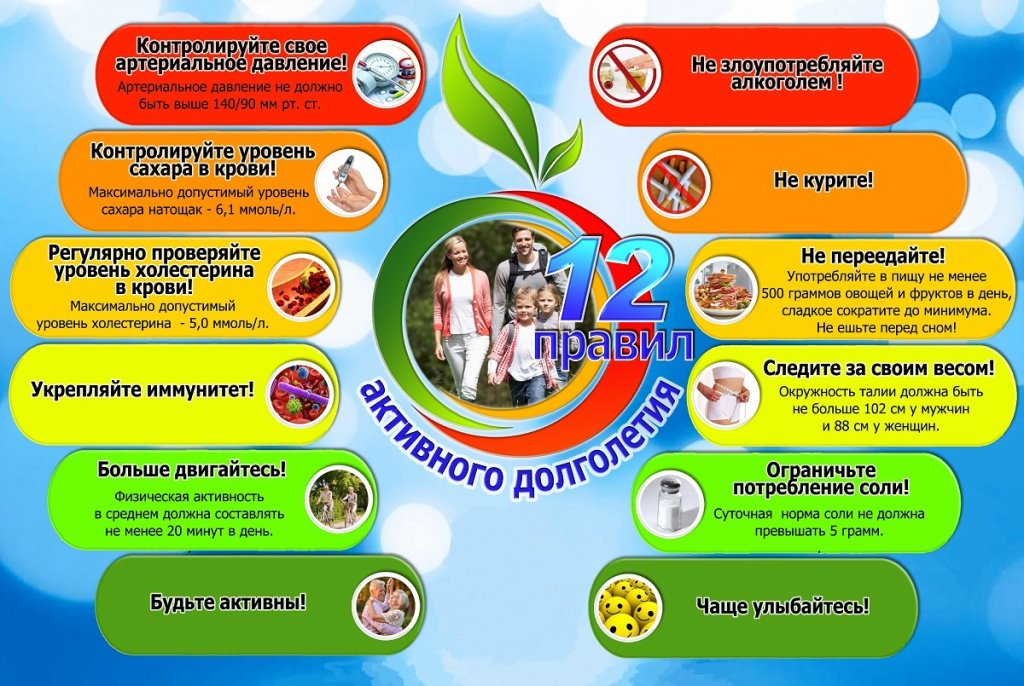 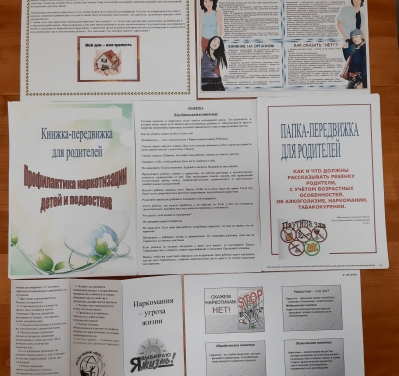 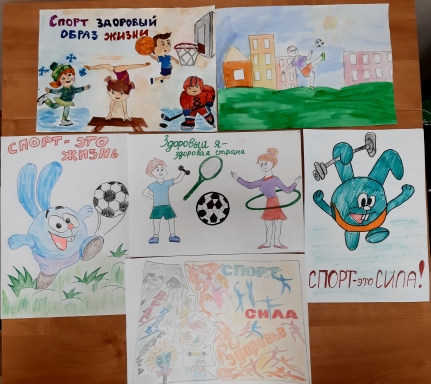 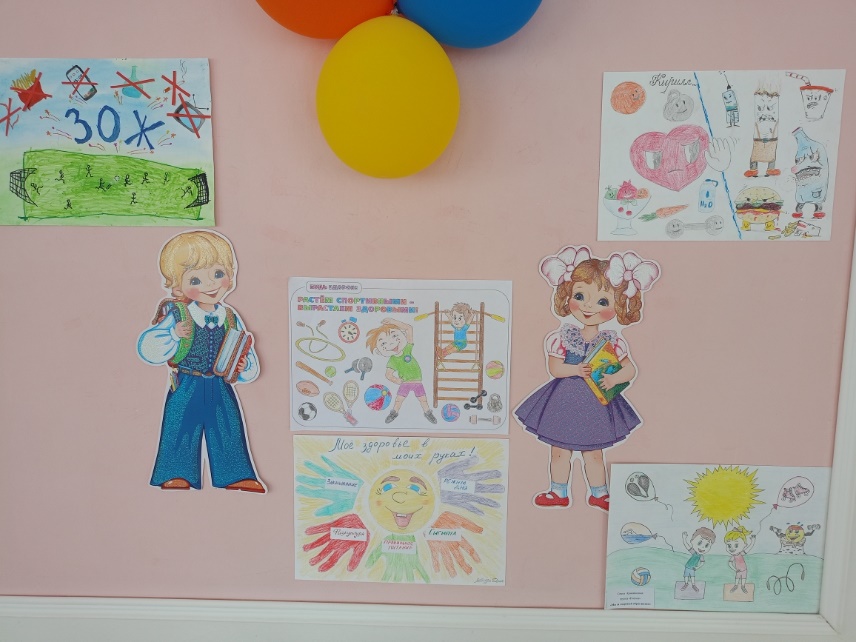